Checking in with you
Checking in on learning
The Deuteronomistic History
Its content
Brief outline
Assessing David
1 Samuel 17
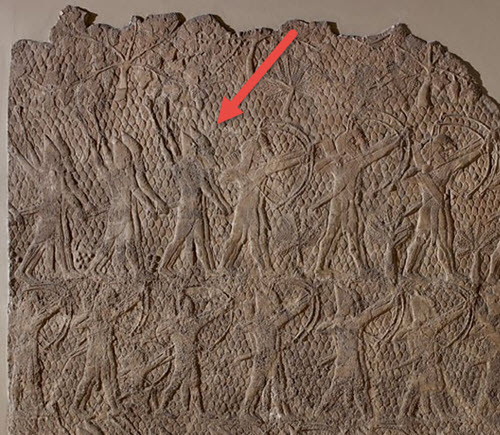 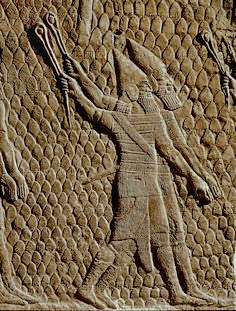 2 Samuel 7
“Second Samuel 7 is one of the key passages in the Hebrew Bible.” (Collins, p. 156)
2 Samuel 7
Assessing David
2 Samuel 11
Does the narrator approve?
Assessing David
2 Samuel 12
Does the punishment end with the death of the child?
Kings and the law
Is DtrH pro-monarchy or pro-Law?

Prophets vs. kings
Samuel vs. Saul
Nathan vs. David
Evaluating Solomon
The good
Wisdom
Temple
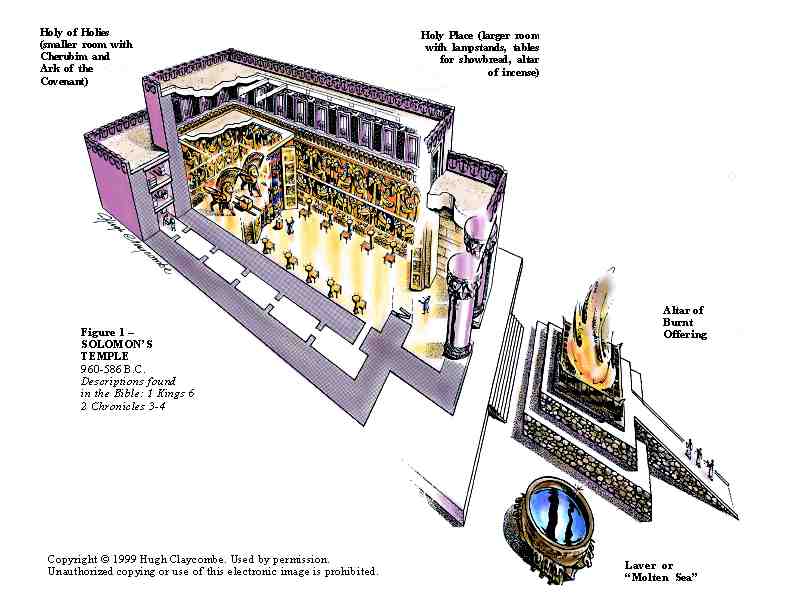 Evaluating Solomon
Compare 1 Kgs 4:7; 5:13 with 1 Sam 8
Evaluating Solomon
According to the Deuteronomistic Historian, how and why did the United Monarchy split into two kingdoms? What role did Solomon play in this split?


1 Kings 11
Other factors in history?
“The issue that sparked the revolt was the oppressive practice of forced labor, or corveé, introduced by Solomon.”  (Collins p. 175)
Social legacies of Monarchy
political centralization	
	strengths: resist foreign armies; secure territory
	weaknesses:  need to support nonproductive labor
 
social stratification
	scribes, army, court prophets, priests (roles for women?)
		 
shifts in land tenure
	heavy taxation and land seizure
 
foreign trade, diplomacy, war
	international players. “like all the other nations...”
1-2 Kings:  International relations
A timeline (Collins, p. 179)
1-2 Kings:  The Fate of the Kingdoms
Outside the canon:  the political realities of the ancient Near East in the 9th-6th centuries BCE
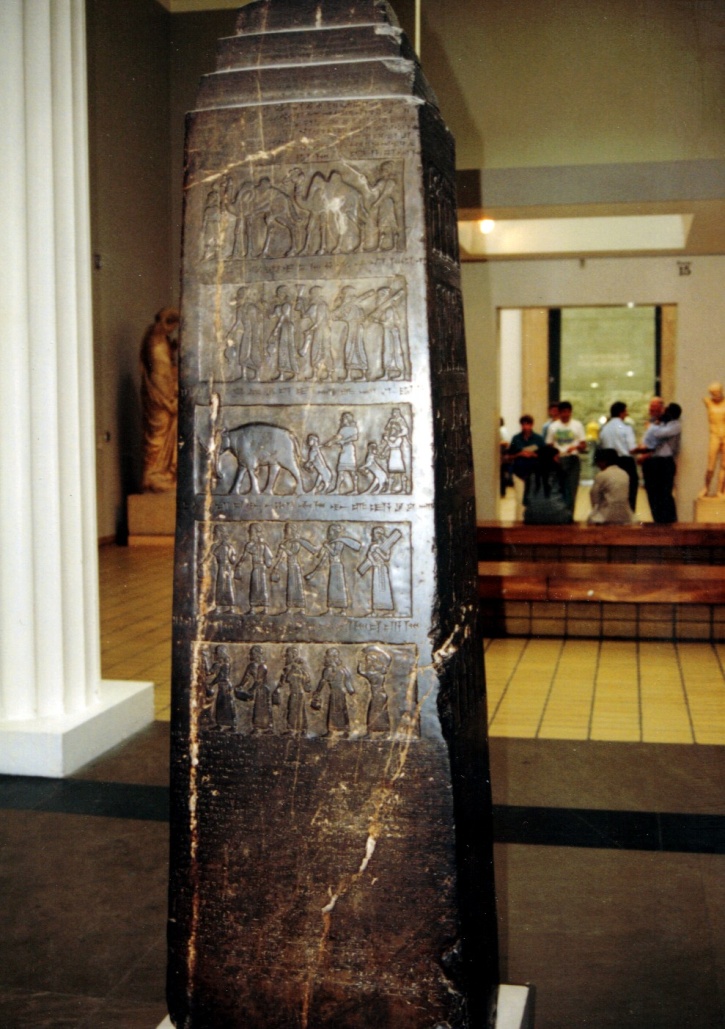 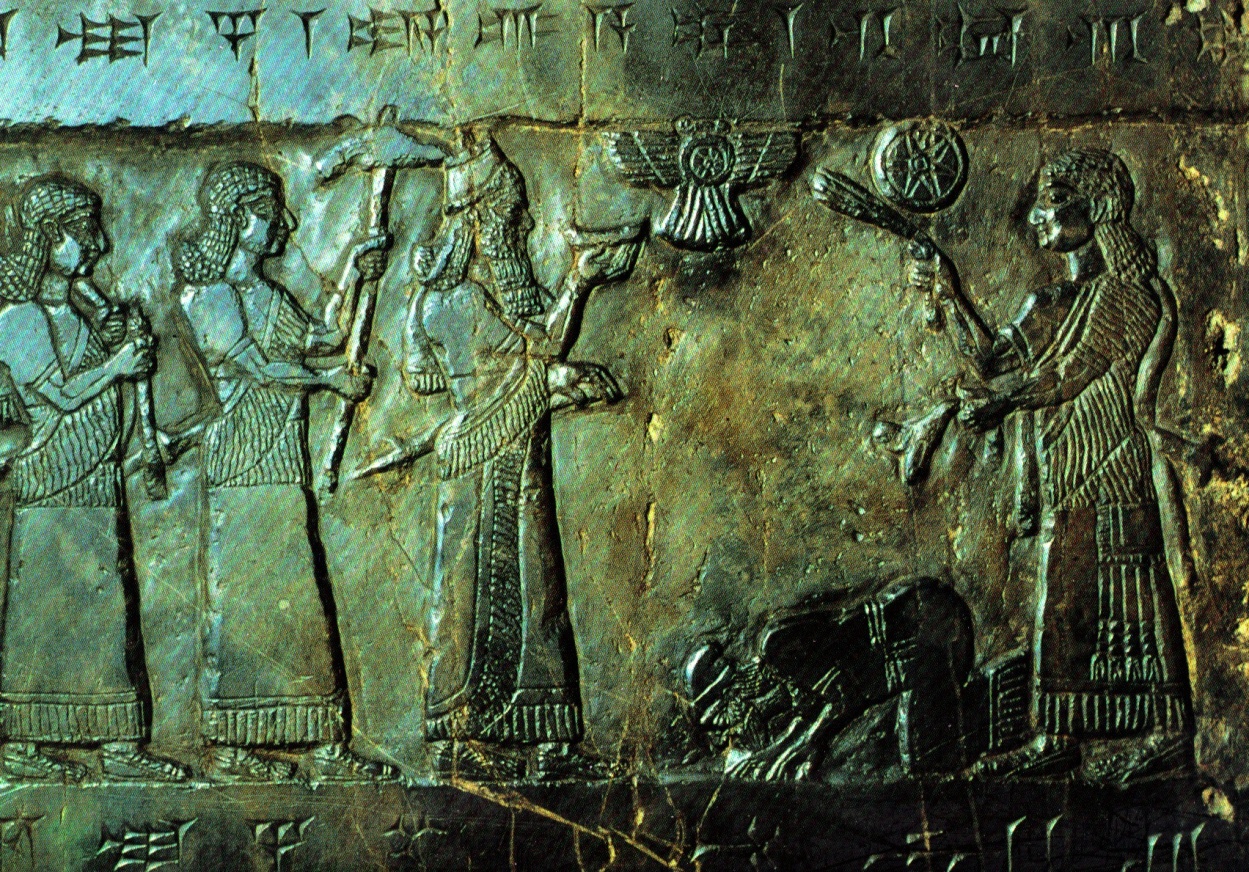 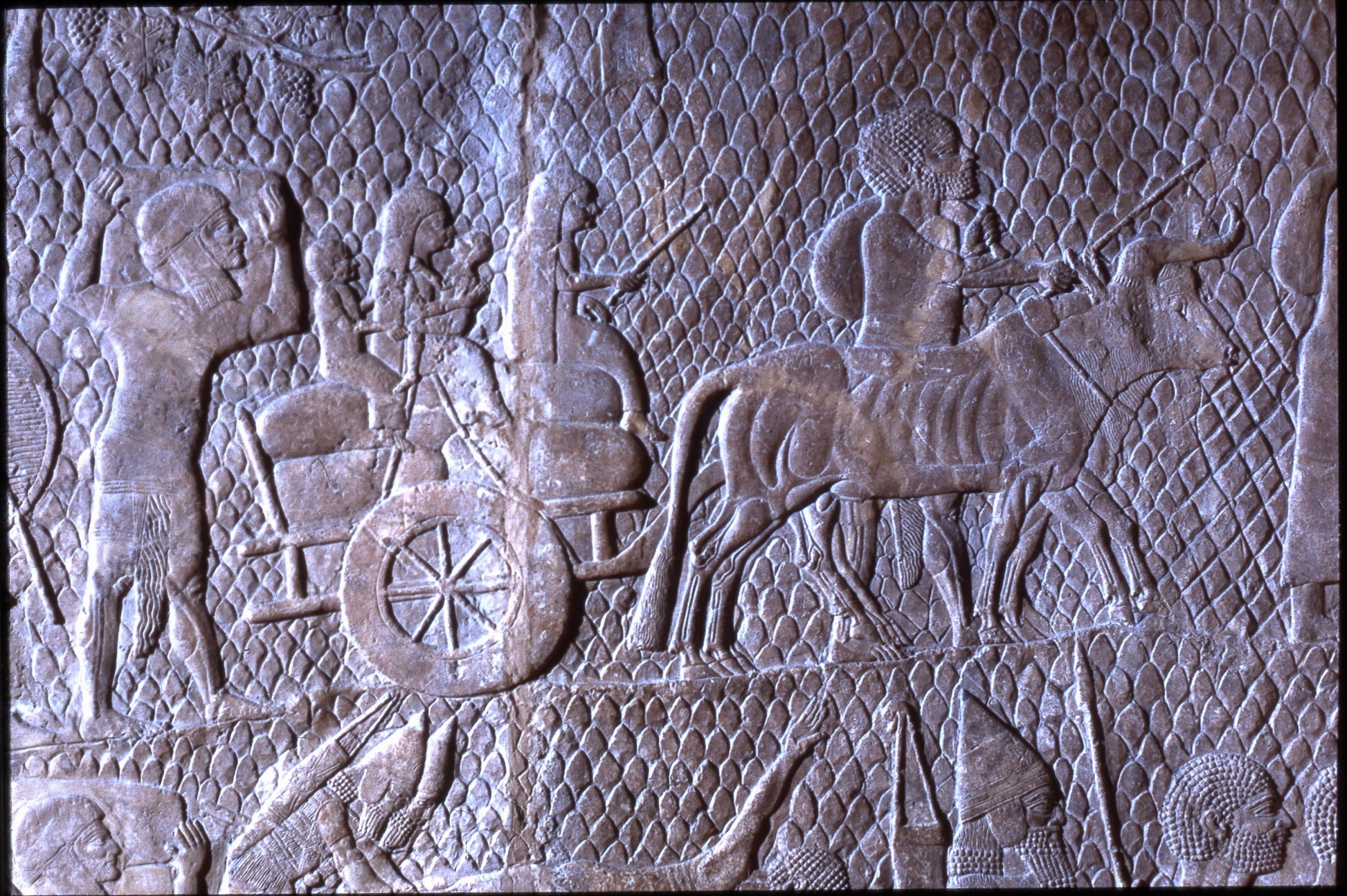 Theological readings of history
Why did Israel (north) fall?
“The Deuteronomists were primarily interested in a theological explanation.” (Collins, p. 188)

2 Kings 17
Theological readings of history
Why did Judah (the south) fall?
“The Deuteronomistic explanation of these disastrous events is simple, even simplistic. . .” (Collins, p. 192)
Dtr as a Loser’s History
“While history may be written by the victors, it is often the losers who live to tell its tale.”
(Jacob Wright, “A Nation Conceived in Defeat”)
Evaluating DtrH’s theology
“It was a merit of this explanation that it encouraged the Jewish people to look to themselves for the cause of their misfortunes, rather than to pity themselves as the victims of history.  But ultimately, this explanation of history would not prove satisfactory.  It placed too much blame on the victims. [Some of the most creative and powerful voices in the Hebrew Bible will challenge and undermine this theology of history].” (Collins, p. 192)
Thomas W. Mann.  The Book of the Former Prophets. Cascade, 2011
So What?
Does knowing how and why DtrH was composed affect  the way you understand it? 
The way you will preach or teach it? 
The way you will use it to interpret your own experience?
Upcoming assignments